第13回新生児呼吸療法モニタリングフォーラム
平成23年2月16日 於いて大町市文化会館
「温故知新」Unbound bilirubin 測定の歴史
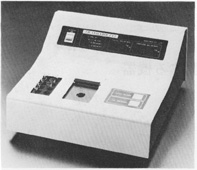 神戸大学名誉教授　中村　肇
1
第1回UB研究会　於いて　神戸ポートピアホテル　1990.11．
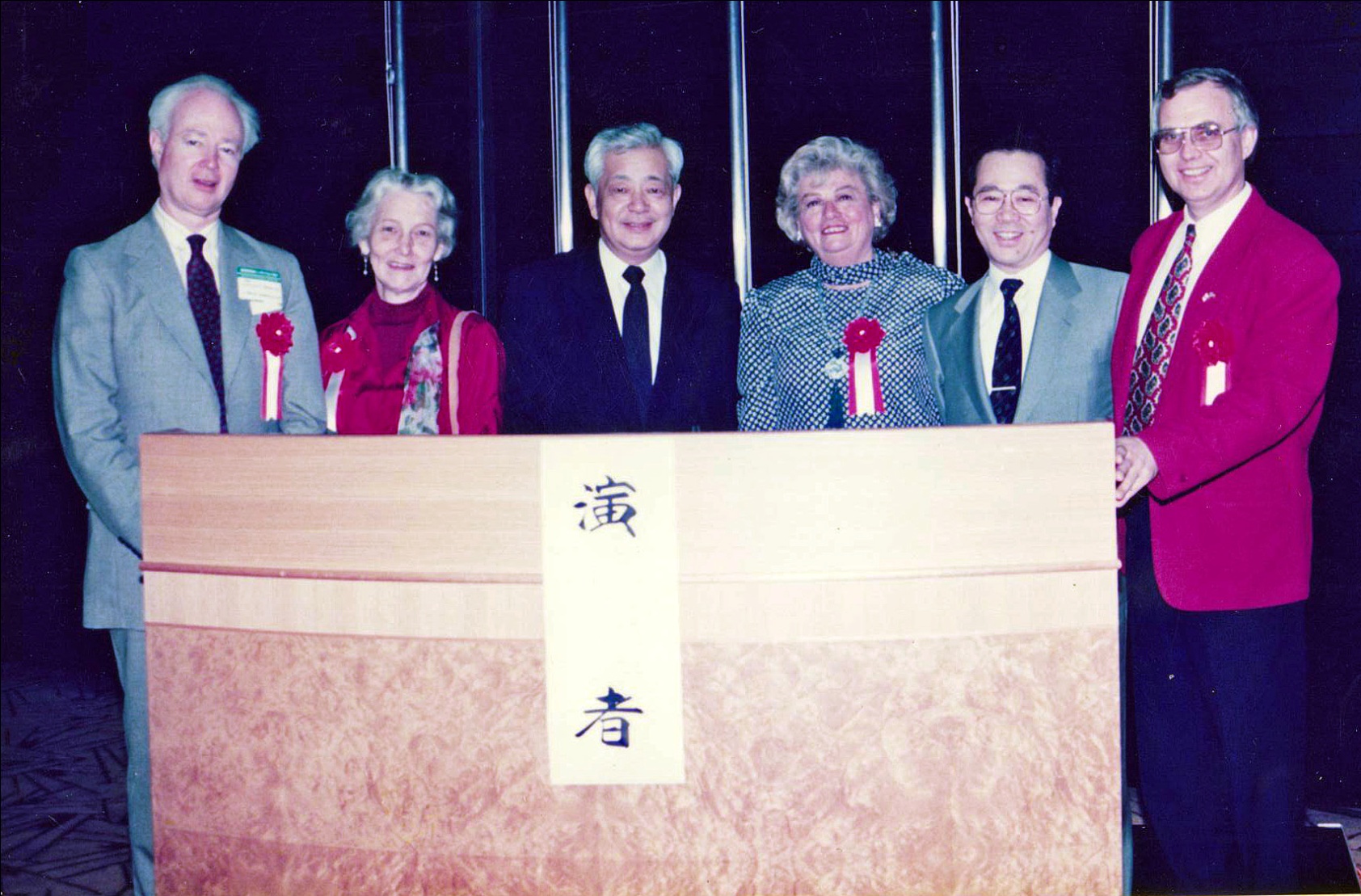 2
出生率、乳児死亡率、新生児死亡率と国民所得　　1945 - 2010
年
雇用者所得前年比
朝鮮戦争
50.6～53.7
インドシナ・ベトナム戦争
45～75
3
History of the UB Analyzer1964 - 2010
年
MＥ機器の開発と
積極的な救命医療
Sephadex Column method
Peroxidase method
FDA認可
厚生省認可
4
UBアナライザー開発当時といま
1980年のデータからみると、
5
UBアナライザー開発当時といま
1980年代には、核黄疸による脳障害は稀でない
交換輸血療法頻度	月２～３例程度
血液型不適合による重症黄疸	稀でない
敗血症	稀でない
光線療法	普及中
血清総ビリルビン測定	普及中
経皮的ビリルビン測定　	研究段階
血清UB測定	研究段階
6
UB Analyzer 開発から臨床応用まで
核黄疸とアンバウンドビリルビンとは
GOD-POD法によるアンバウンドビリルビン測定の原理
血清UB値測定上の問題点
ABRによるUB測定値の臨床有用性の評価
VLBWの黄疸管理における最近の課題
7
核黄疸とビリルビン脳症
Kernicterus and Bilirubin Encephalopathy
8
核黄疸の神経病理
急性ビリルビン脳症の典型的な神経病理所見は、特異的な部位の神経核*へのビリルビンの沈着と神経細胞壊死を特徴とする。
				
*  Basal ganglia, globus pallidus, subthalamic nucleus, hippocampus, substantia nigra, cranial nerve nuclei, reticular formation.   by Volpe
9
核黄疸　Kernicterus
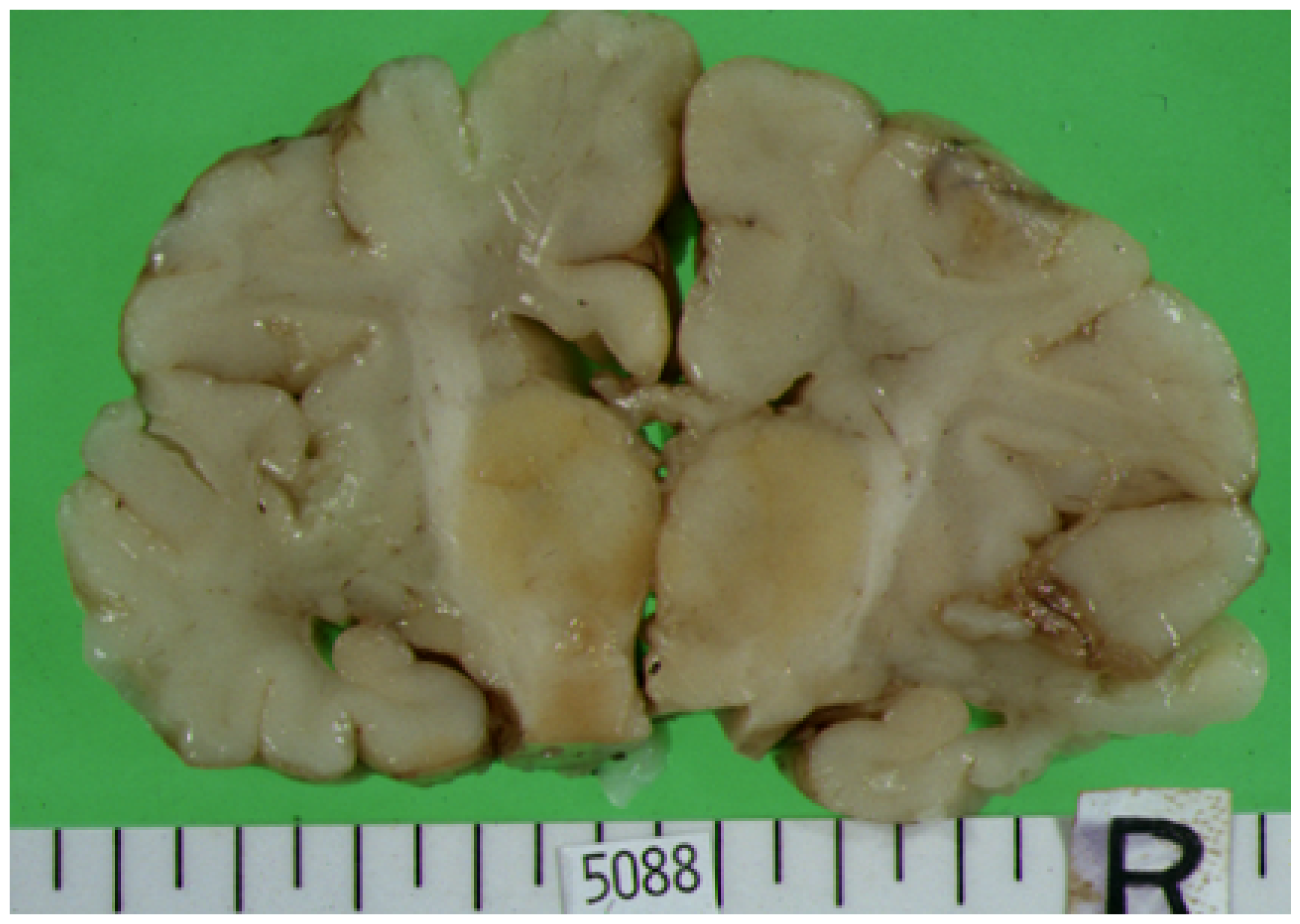 10
核黄疸　Kernicterus
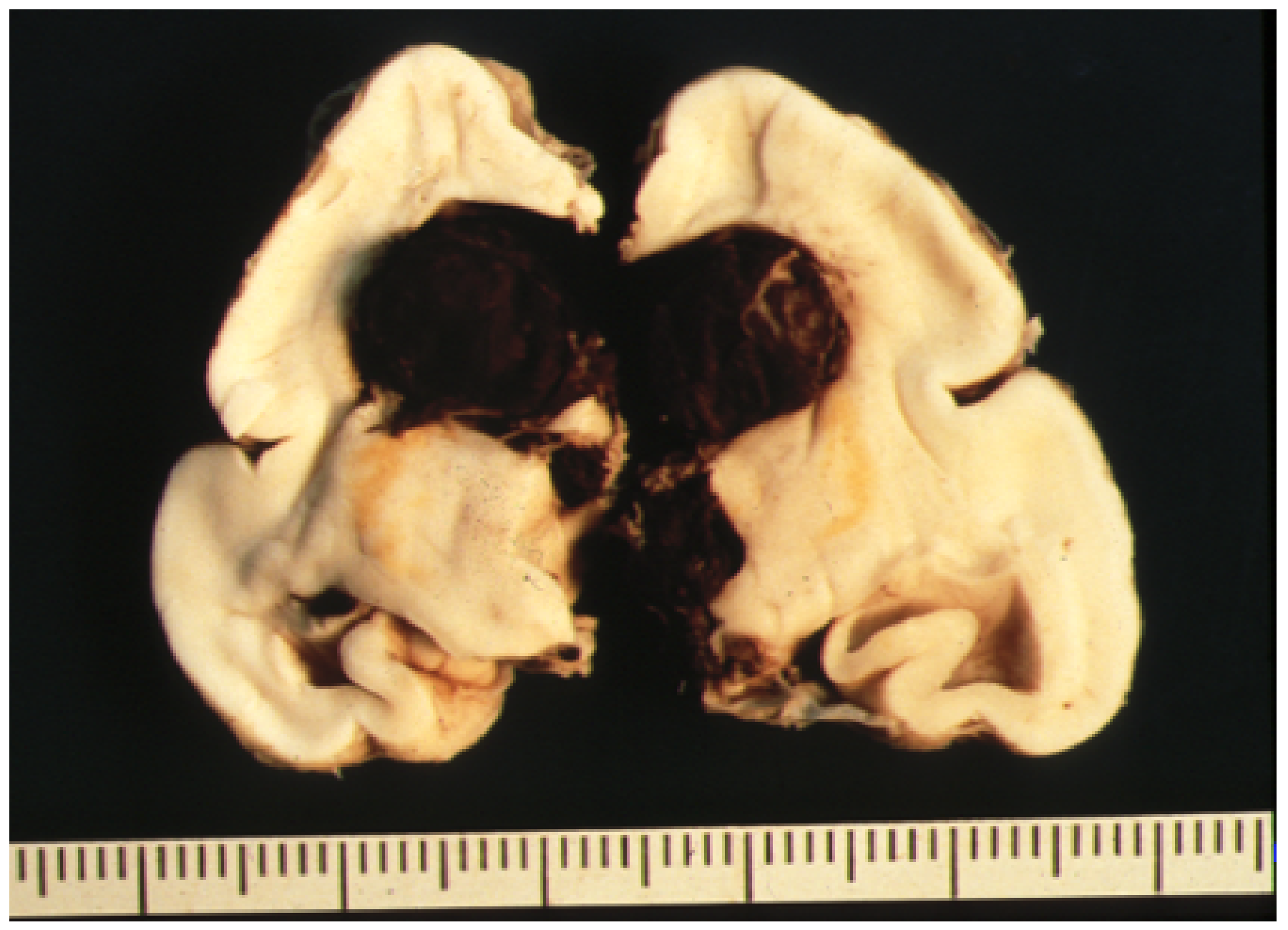 11
ビリルビン脳症の臨床症状
van Praagh, 1961
12
核黄疸の発症機序
血清アンバウンドビリルビンの上昇

血液脳関門の透過性亢進
13
アンバウンドビリルビンとは
非抱合型ビリルビン						アルブミン結合型
アルブミン非結合型 = UB
抱合型ビリルビン
14
The Mode of Entry of Bilirubin-C14  into the Central Nervous System
Diamond I & Schmid R, 1966
Brain bilirubin, ug / dl
20
15
10
5
0
Bilirubin with albumin
Bilirubin with saline
１０	　　１５	　　　　２０
25	　　　30	　　　35
Serum bilirubin, mg / dl
15
Bilirubin binding test のさまざま
1966	Porter	Dye binding method (HBABA) 
1970	Odell	Saturation index (Salicylate)
1970	Bratlid 	Bilirubin binding by RBC
1971	Chunga	SephadexG25 method
1974	Jacobsen	Peroxidase method
1977	Nakamura	GOD-POD method
1978	Hsia	Electron spin resonance
　Nakamura 	Automated GOD-POD method
			 (UB Analyzer)
1982	Wells	Front-face fluorometry
1982	Brodersen	Selective trace ligands (MADDS)
2006	Ahlfors	Computer-directed Zone fluidics
16
UB Analyzer 開発から臨床応用まで
核黄疸とアンバウンドビリルビンとは
GOD-POD法によるアンバウンドビリルビン測定の原理
血清UB値測定上の問題点
ABRによるUB測定値の臨床有用性の評価
VLBWの黄疸管理における最近の課題
17
UB Analyzer (UA-2)(Arrows, Osaka, Japan)
18
GOD-POD法によるビリルビンの酸化
Bil
Alb
H2O2   +   Gluconate　　　　　　　　Glucose
POD
GOD
H2O
GOD　：　Glucose oxidase

POD　：　Peroxidase
X
X
19
Calculation of unbound bilirubin in the presence of peroxidase
Vo = ⊿B/⊿tst = K ・[peroxidase] st・ [B]
B
t1
→
t2
K: peroxidase rate constant

[peroxidase]st: used peroxidase conc.

[B]: initial bilirubin conc.
１００%
95%　 ↓  76%
Calcualte k by albumin-free bilirubin solution.
Fixed ⊿B as 0.2[B], then count ⊿tst  (seconds).
０%
ｔ
[B]  = 　1/ K  ・ ⊿B/⊿t 　・ 1/[peroxidase]
  
 [B]  = 　1/ K  ・ ⊿B/[B] ・ ⊿t/⊿tst 　・ [peroxidase]st /[peroxidase]

         ⊿B/[B]　＝　0.2, then

 [B]  = 　1/ K  ・ 0.2 ・ ⊿t/⊿tst 　・ [peroxidase]st /[peroxidase]
20
Law of mass action in bilirubin-albumin binding
[BA] : 結合した　biliribin　のモル濃度
[UB] : 遊離の　biliribin　のモル濃度
[A]   : 遊離のalbuminのモル濃度
Ka : Association constant
[BA]
[UB] ・ [A]
Ka =
[A]  = [TA] -  [BA] であるので、
[TA] : 総albumin濃度
[BA]
 [TA] -  [BA]
1
[UB] =
・
Ka
[BA]/[TA] 
1 -  [BA]/[TA]
1
[UB] =
・
Ka
[UB]は、[BA]/[TA] モル比により、規定される。
従って、モル比が1以下では、希釈による影響はない。
しかし、競合物質が大量に存在すると、影響される。
21
臍帯血を用いた Bilirubin Titration Curves
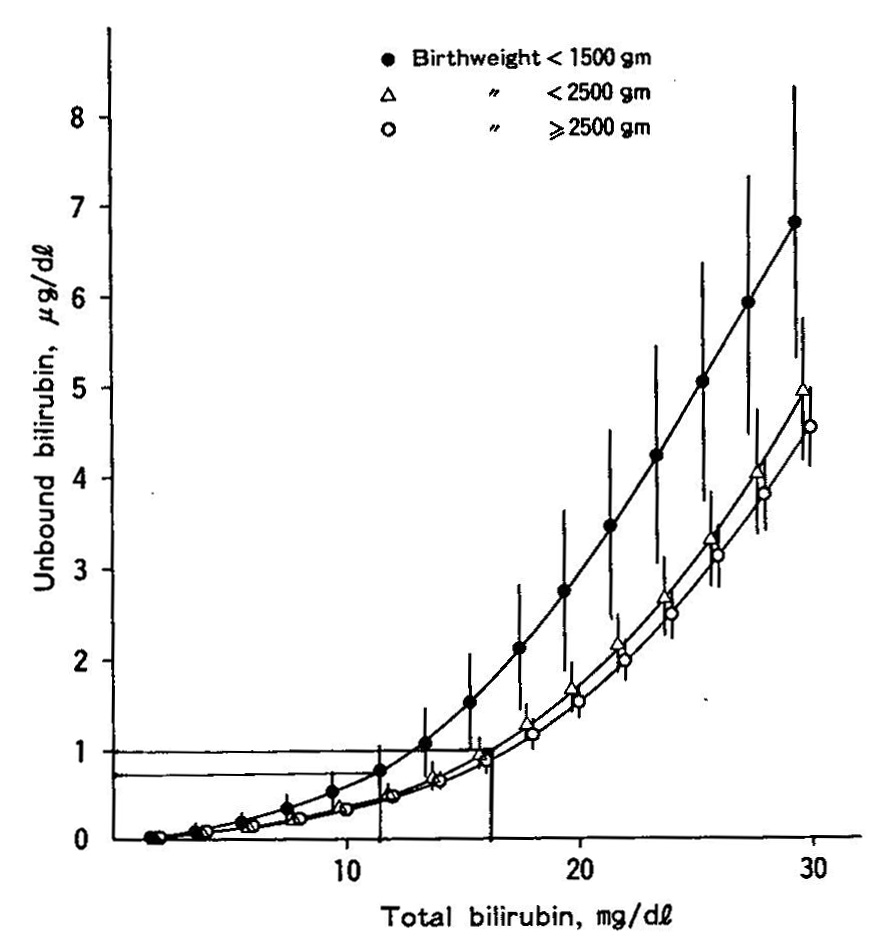 小児科臨床、1986
22
Scatchard plot of bilirubin-albumin binding
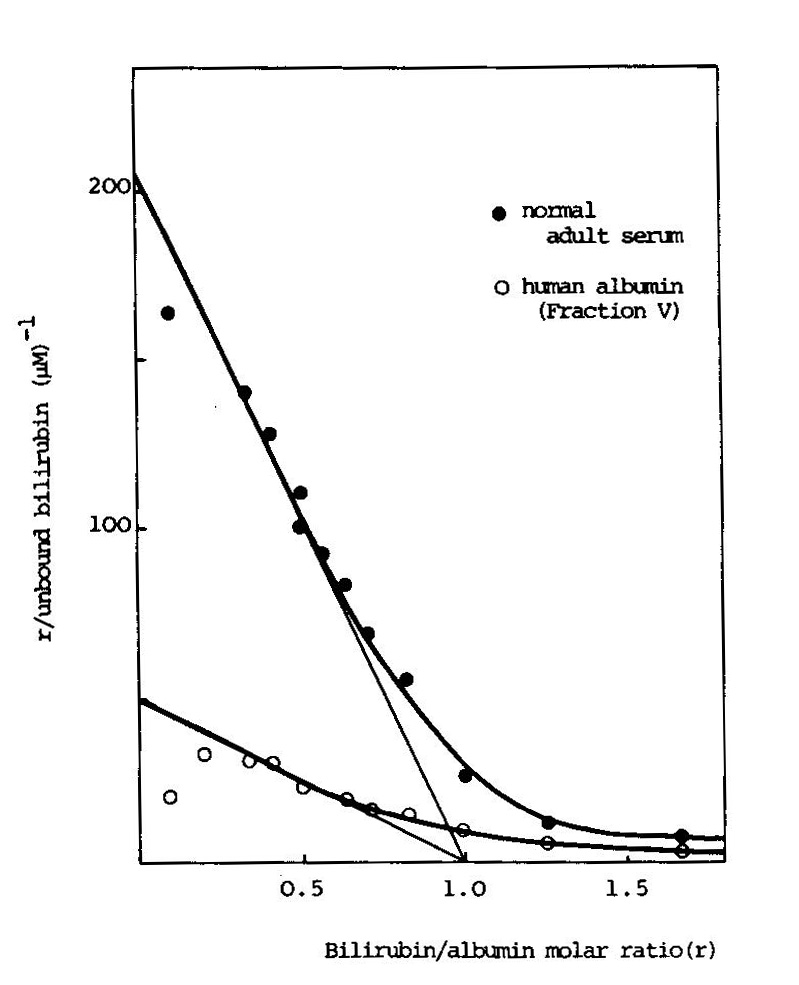 Nakamura H and Lee Y: Clinica Chimica Acta, 1977
23
Effects of hemolysis on the TB and UB levels by the addition of different conc. of hemolysate
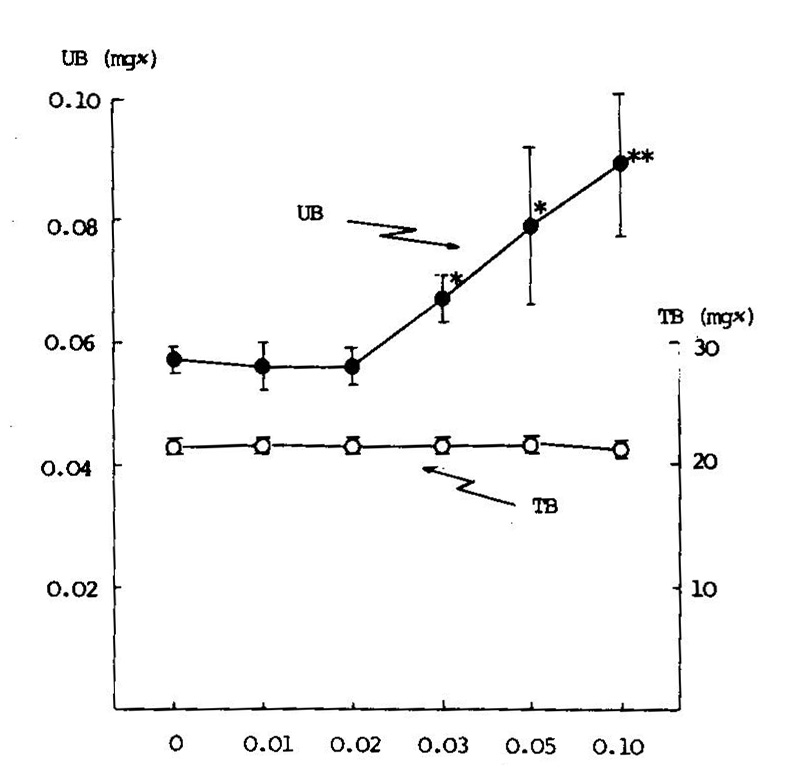 A575
Nakamura H and Lee Y: Clinica Chimica Acta, 1977
24
Sulfisoxazole投与後のBilirubin tritration Curveの変化
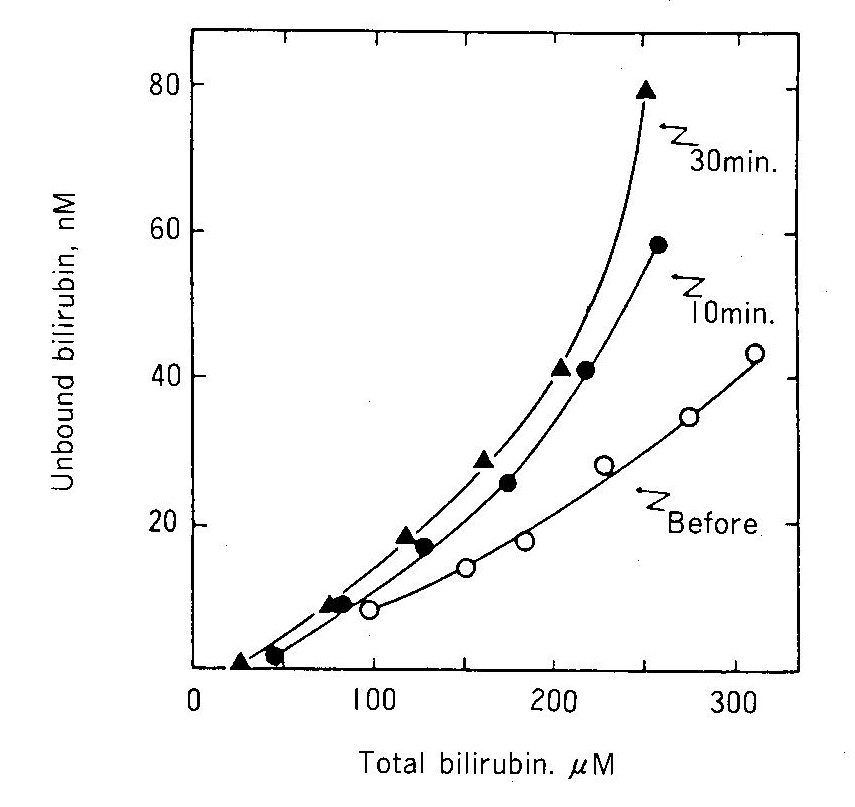 Gunn rat腹腔内に100mg・kg投与後30分、60分の血清を用いた実験
Shimabuku R: Acta Pediatr Jpn, 1983
25
UB Analyzer 開発から臨床応用まで
核黄疸とアンバウンドビリルビンとは
GOD-POD法によるアンバウンドビリルビン測定の原理
血清UB値測定上の問題点
ABRによるUB測定値の臨床有用性の評価
VLBWの黄疸管理における最近の課題
26
アンバウンドビリルビン濃度の測定とその臨床応用における注意点
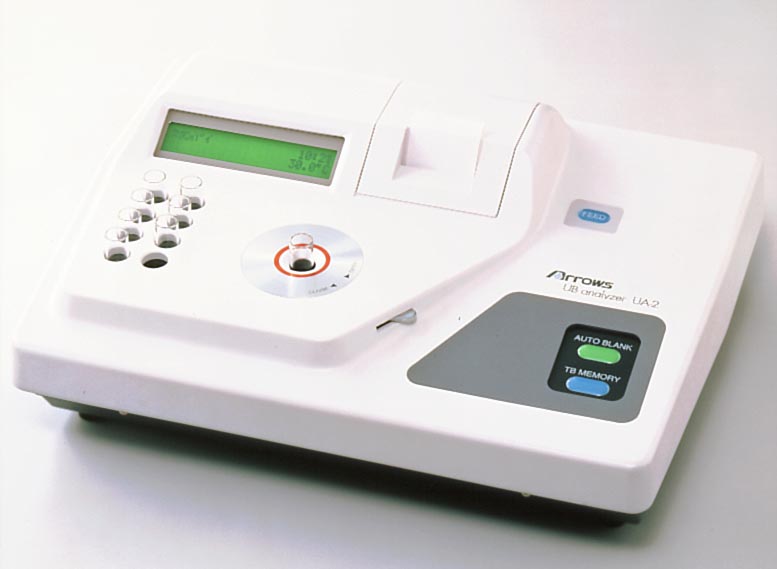 UB アナライザー (UA-2)(アローズ，大阪)
27
測定手技上の注意
UBアナライザーの測光部に日光や蛍光灯の光が直接当たるのを避ける
室温は10℃～27℃に
排気口をふさがない
緩衝液は冷蔵庫から出して30分静値してから使用
緩衝液1mｌをセルに入れ、インキュベータで3分間加温　(30℃±0.1℃）
酵素液を加えるときはセルの中心を通る光の部分を避けて接液する
測定範囲は、TB値 0~30 mg/dL、UB値 0.08~3.00 μg/dL
TB値 30 mg/dL以上なら、生理食塩水で2倍希釈して測定し、測定値を2倍
UB値 3.00 μg/dL以上なら、酵素剤溶解液で酵素液を2倍希釈、測定値を2倍
28
UB濃度への影響因子（測定上の影響）
ヘモグロビン
抱合型ビリルビン
抱合型ビリルビンはアンバウンドビリルビンよりも、peroxidaseにより酸化されやすい
抱合型ビリルビンの存在により、みかけ上のUB値が高く測定される可能性がある（＞2mg/dL)
ビリルビンの光学異性体
サイクロビリルビンはみかけ上の測定値を上昇させる
検体の希釈
ビタミンＣの存在はみかけ上の低値を示す
29
UB濃度への影響因子
アルブミン
薬剤
アルブミンのビリルビンとの結合部位を競合する物質の存在がUB濃度を上昇させる
　（インドメサシン、抗生物質、遊離脂肪酸など）
感染症の存在
その他、リスクファクター
30
軽症・重症感染症のUB値、UB/TB比の経時的変化（成熟児）
野澤政代，大野勉：新生児高ビリルビン血症と感染症.　Neonatal Care 7 :秋季増刊104-108,1994
31
UB Analyzer 開発から臨床応用まで
核黄疸とアンバウンドビリルビンとは
GOD-POD法によるアンバウンドビリルビン測定の原理
血清UB値測定上の問題点
ABRによるUB測定値の臨床有用性の評価
VLBWの黄疸管理における最近の課題
32
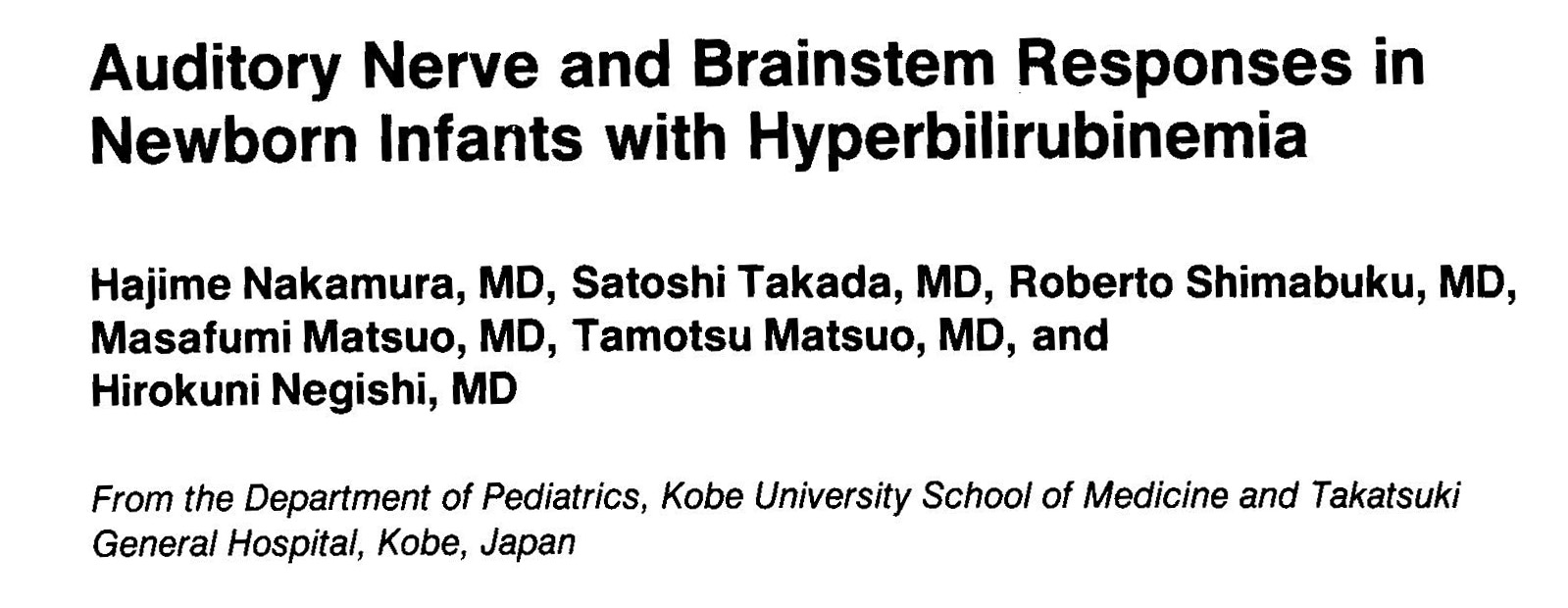 PEDIATRICS Vol. 75 No.4 April 1985
33
ABR recording in infant treated with exchange transfusion
Male, Day 3, RhE incompatibilities
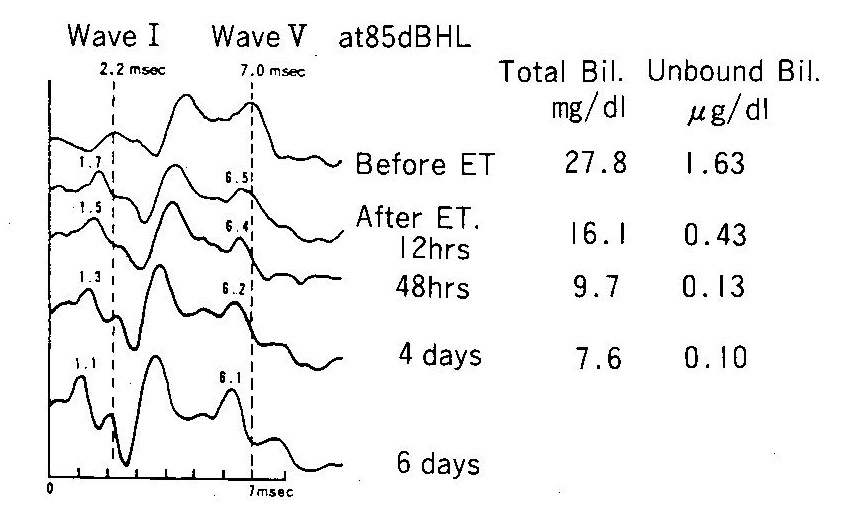 PEDIATRICS , 1985
34
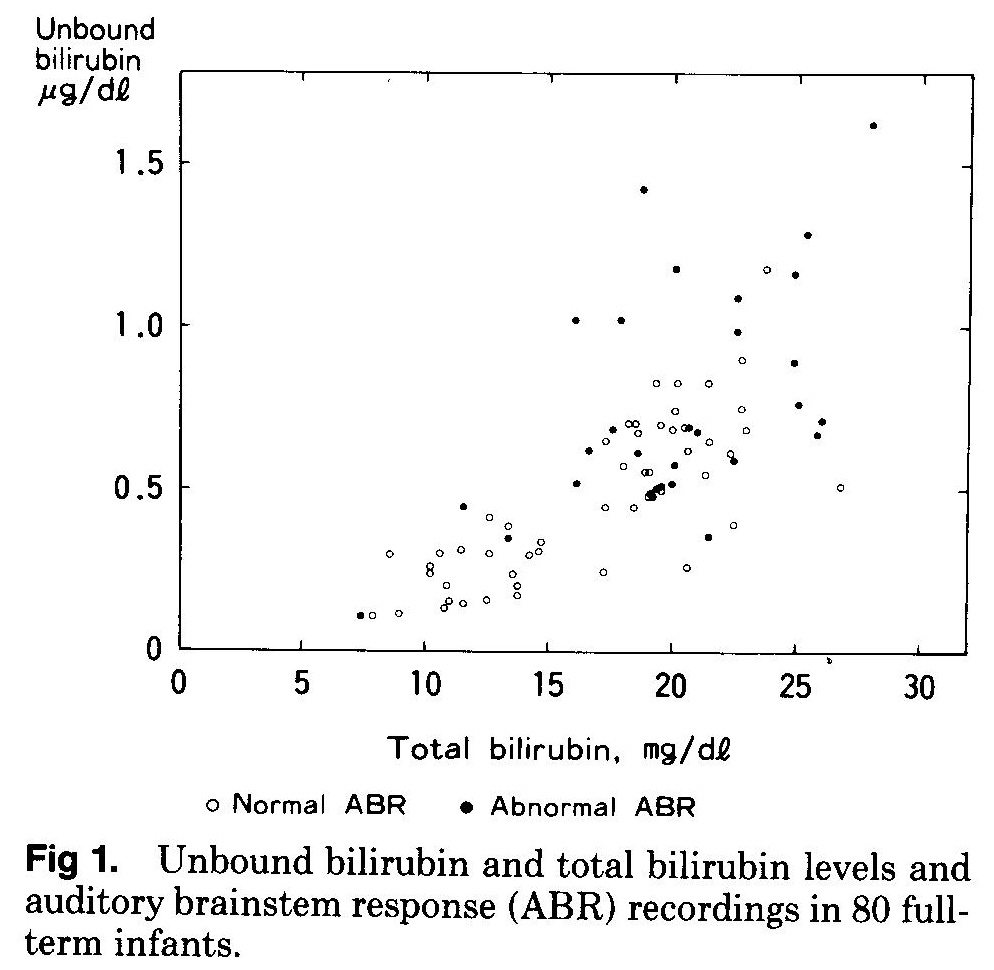 35
PEDIATRICS , 1985
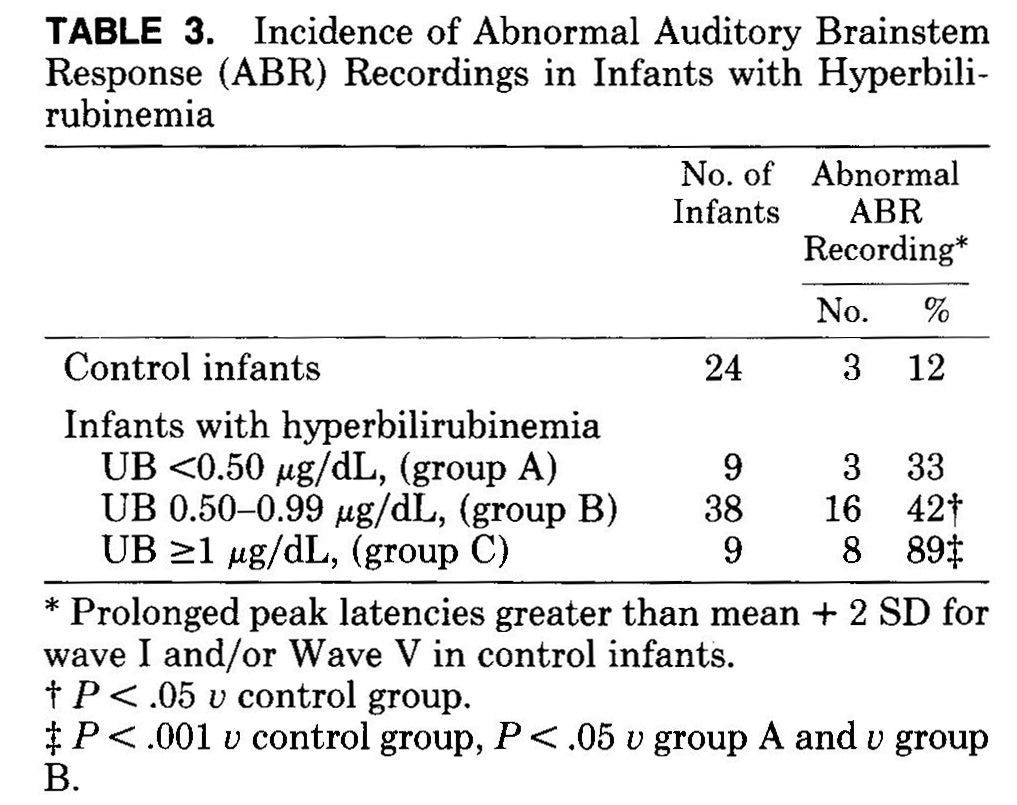 PEDIATRICS , 1985
36
血清アンバウンドビリルビン濃度測定の臨床的有用性とカットオフ値の検討
米谷昌彦、李容桂、船戸正久、上谷良行、中村肇
小児科臨床　44: 2224-2250, 1991
Nakamura H, Yonetani M, Uetani U, Funato M, Lee Y. Acta Paediatr Jpn  34:642-647, 1992
第６回UB研究会、平成22年6月19日、於いて日大講堂　より
37
血清アンバウンドビリルビン濃度測定の臨床的有用性とカットオフ値の検討
1987年1月～6月までの6ヶ月間に神戸大学病院、淀川キリスト教病院、高槻病院の3施設において高ビリルビン血症と診断され光線療法を施行された新生児270例を対象とした。
黄疸によると思われる神経症状を示した症例（後障害を含む）、臨床症状や総ビリルビン値の経過により主治医により重症黄疸と診断されて交換輸血となった症例、病理学的に核黄疸の所見があった症例を｢有病  ‘At risk’｣とし、いずれに満たさない症例を｢無病 ‘No risk’｣とした。
｢有病  ‘At risk’｣を診断するための至適なカットオフ値を求めるために、TB、UB濃度の様々なカットオフ値での感度、特異度などを検討した。
38
VLBW, LBW児における最高TB,UB値の分布
○　‘At risk’ VLBW
●　‘No risk’ VLBW
□  ‘At risk’ LBW
■　‘No risk’ LBW
Nakamura H, Yonetani M, Uetani U, Funato M, Lee Y.: Acta Paediatr Jpn  34:642-647, 1992
39
ROC曲線とTB，UBの至適カットオフ値
UBの至適カットオフ値
　　LBW: 1.0 μg/dL  
   VLBW: 0.8 μg/dL 

TBの至適カットオフ値
　  LBW: 16 mg/dL  
   VLBW: 11 mg/dL
= sensitivity
= 1-specificity
40
Nakamura H, Yonetani M, Uetani U, Funato M, Lee Y.: Acta Paediatr Jpn  34:642-647, 1992
UB濃度，TB濃度の感度・特異度
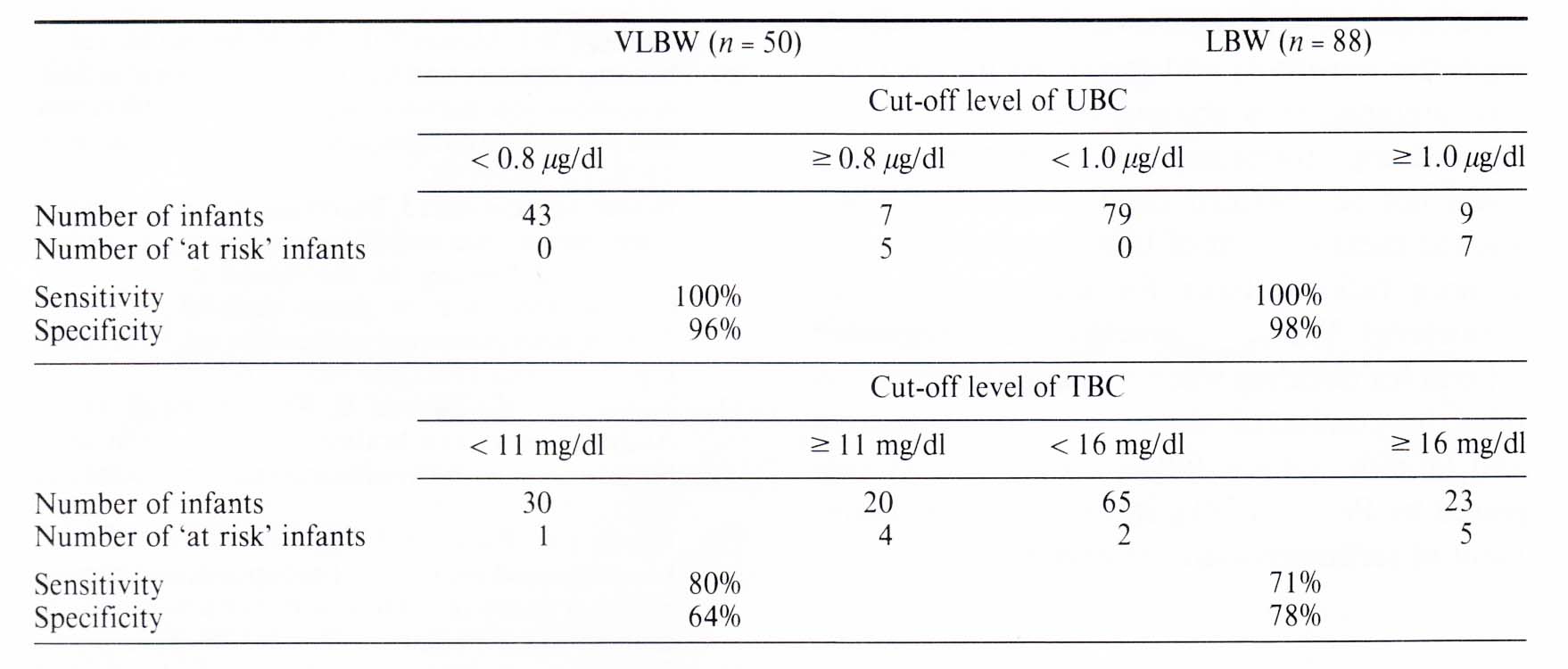 Nakamura H, Yonetani M, Uetani U, Funato M, Lee Y.: Acta Paediatr Jpn  34:642-647, 1992
41
光線療法・交換輸血の適応基準　　　1991.4.
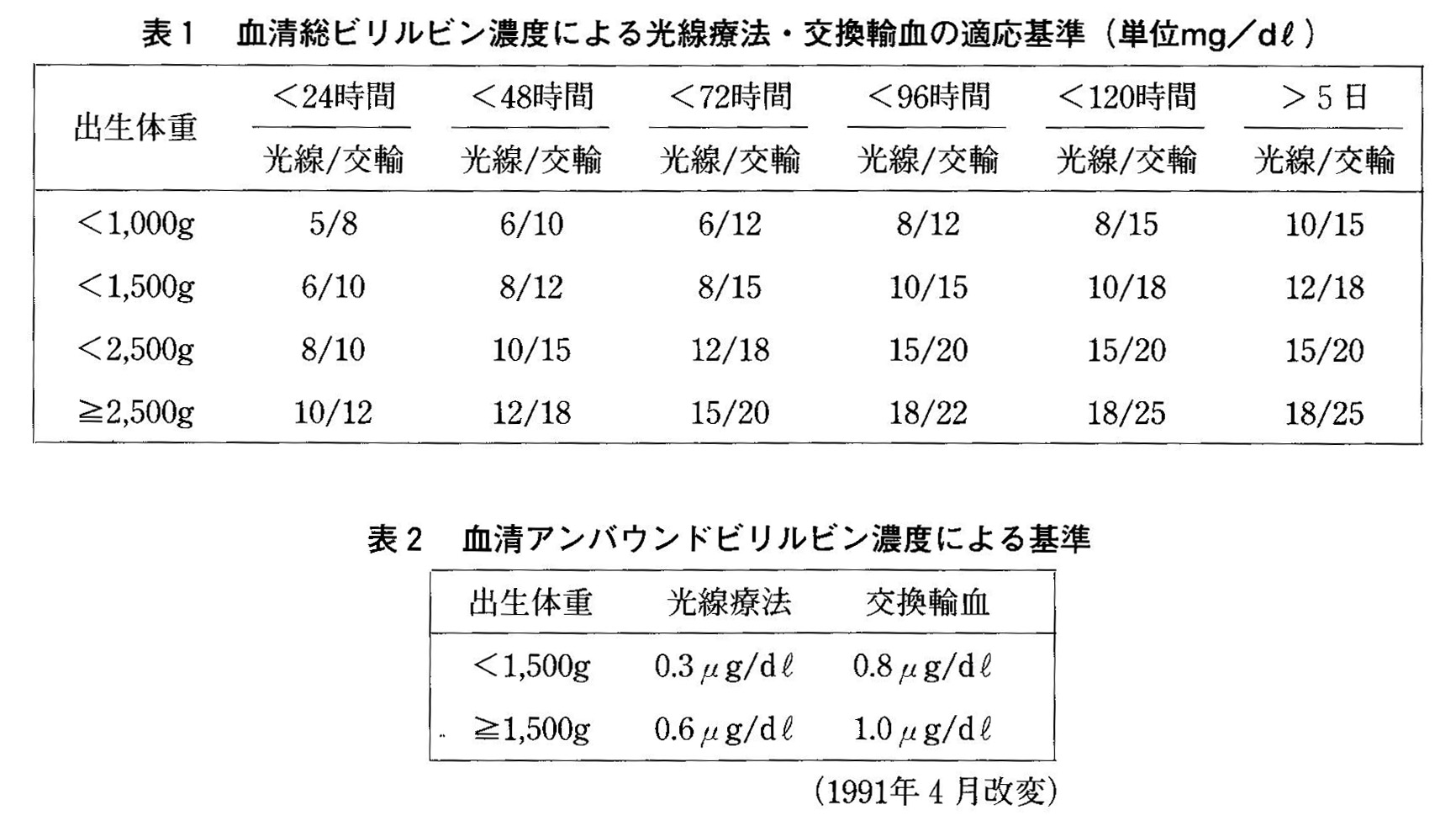 42
Ontogeny of Bilirubin-Binding Capacity and the Effect of Clinical Status in Premature Infants Born at Less Than 1300 Grams
George Jesse Bender, William James Cashore, 
 William Oh
PEDIATRICS Vol. 120 No. 5 November 2007, pp. 1067-1073
43
The relationship between UB and TSB was significant overall and in each of the risk groups (low, moderate, and high).
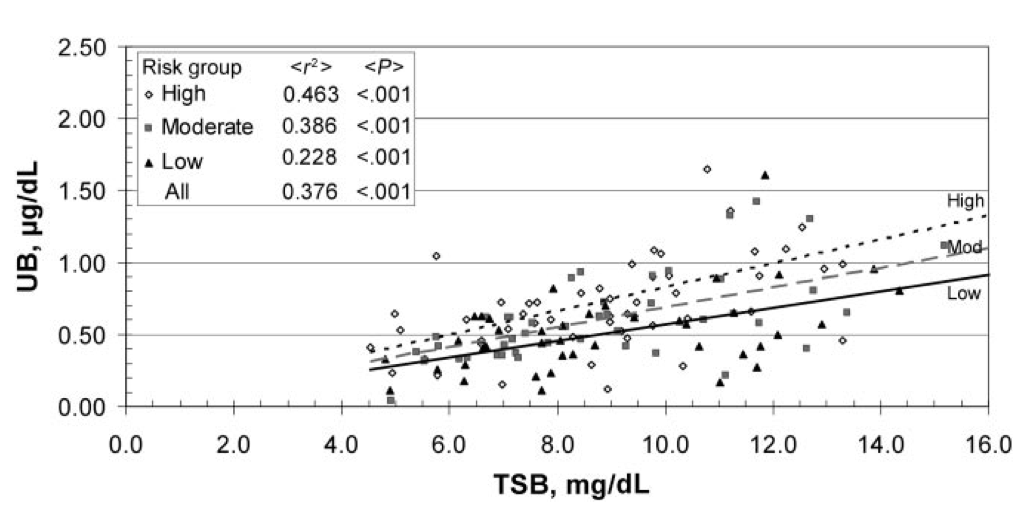 From: Ontogeny of Bilirubin-Binding Capacity and the Effect of Clinical Status in Premature Infants Born at Less Than 1300 Grams 
G J Bender, W J Cashore and W Oh:  Pediatrics 2007;120;1067-1073
44
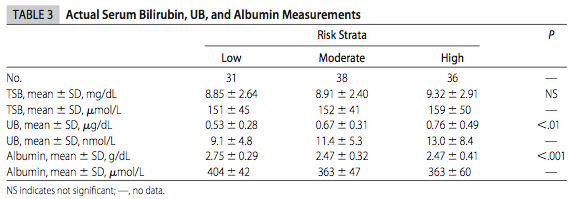 From: Ontogeny of Bilirubin-Binding Capacity and the Effect of Clinical Status in Premature Infants Born at Less Than 1300 Grams 
G J Bender, W J Cashore and W Oh:  Pediatrics 2007;120;1067-1073
45
UB Analyzer 開発から臨床応用まで
核黄疸とアンバウンドビリルビンとは
GOD-POD法によるアンバウンドビリルビン測定の原理
血清UB値測定上の問題点
ABRによるUB測定値の臨床有用性の評価
VLBWの黄疸管理における最近の課題
46
慢性ビリルビン脳症と診断したELBW症例　　　　　　　　　　　　（女児, 25w, 705g）
切迫早産で緊急帝切出生。アプガー1点/4点。脳室内出血認めず。日齢15、肺炎の発症を契機に遷延性黄疸(TB:12.6mg/dL, UB:1.45μg/dL)を呈したため、免疫グロブリン補充や抗生剤投与とともに光線療法を施行、神経症状は認めず。生後5ヶ月でのABRは無反応で、生後7ヶ月から不随意運動をきたすようになり、生後9ヶ月から補聴器を装用、その後失調型脳性麻痺を呈した。
生後15ヶ月（修正12M）での頭部MRI (T2-W)にて淡蒼球高信号を認めた。
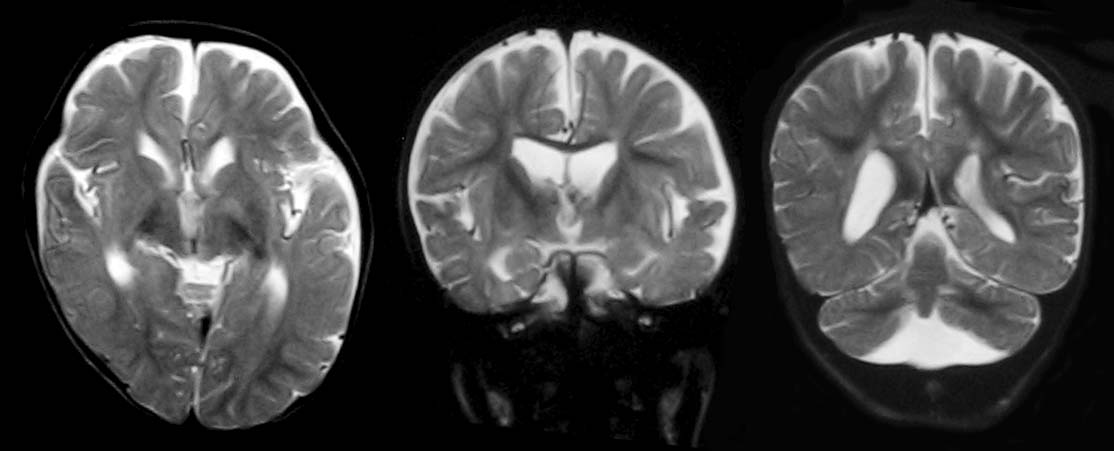 47
高槻病院　李容桂先生から
Courtesy of Dr Arai H
Progress of ABR
　A VLBW Infant with High UB Level (BW:1468g, 30 GW)　-
TB 15.3mg/dl
UB 1.51mg/dl
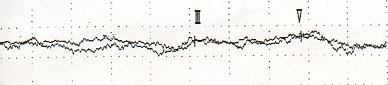 Day 4
ET
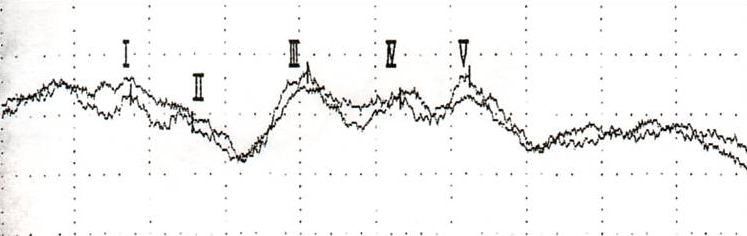 Day 36
(Lee Y-K, et al. Pediatrics International, 51:795-799, 2009)
48
A Boy, 25w0d, 667g, abnormal ABR
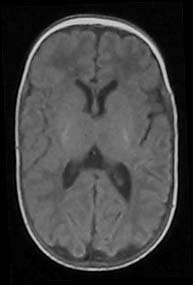 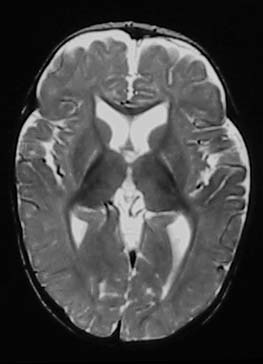 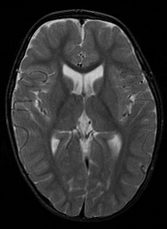 40w (PCA)          8m (CA)         2y8m (CA)
49
Number of VLBW athetotic CP
(Arai, H:Bobath Memorial Hospital & Morinomiya Hospital)
50
Dystonic Cerebral PalsyKernicterus or not?
(Provided by the coputesy of  Dr. Arai, H
Bobath Memorial Hospital and Morinomiya Hospital)
Analysis of 26 cases (> 3y.) born preterm；
GA (w)    26.2±2.0   (23～30)
BW (g)      834±187   (544～1247)
淀川キリスト　船戸正久先生発表から
51
Affirmative
Dystonic cerebral palsy
T2 hyperintensity of internal globus pallidus
88% (14/16) had pallidal hyperintensity (<1y).
Abnormal ABR
50% (10/20) was abnormal around 40w PCA.
Relatively good cognitive and communicative development
87% (20/23) spoke words, 52% spoke sentences
52
Athetotic CP  and Kernicterus in VLBW infants
 – Cohort Surveillance  by the JSPNM
 by Arai H, Funato M
10 cases reported (phototherapy only)
Birth weight; 834±173g (626 – 1186g)
Gestational age: 25.4±1.6wks (23w5d - 28w2d)

Brain-echo finding: IVH:3 , PVL:3 
Brain MRI : 8 (T2 HI in globus pallidus: 5 , cerebellar atrophy: 3)
ABR:  8   (non-response: 7,  prolonged latencies: 1)

TB=&>10mg/dl:  5/10        
UB=&>1.0ug/dl:  3/10
→Prolonged Jaundice noted, but no ET during the course
53
まとめ１黄疸管理の進歩と課題
ABR, MRIなど診断技術の進歩と普及により、ビリルビンによる神経障害を客観的に評価する手段が得られた。
免疫グロブリン療法、アルブミン輸注など光線療法、交換輸血以外の治療が病態によって選択されるようになり、黄疸の治療が多様化している。
54
まとめ２黄疸管理の進歩と課題
新生児の黄疸管理のゴールは、高ビリルビン血症の予防ではなく、ビリルビンによる神経障害の予防である。
VLBWでは、高ビリルビン血症の証拠がなくても、光線療法のみの治療を受けた児の中に、核黄疸を示唆する所見をもつ児が認められている。
55
超低出生体重児の黄疸管理での今後の課題
核黄疸は許されない、予知できる疾患！
いかに核黄疸のリスクを評価するか？
TB,UB測定法の簡易化、微量化。非観血的に。
脳機能評価法として、ABRからMRI,MRSへ、
さらに　？？？
56
謝辞
今回の発表に当たり、各種資料の提供、ご助言を下さった高槻病院　李　容桂先生、淀川キリスト教病院　船戸正久先生、加古川市民病院　米谷昌彦先生をはじめ、UB研究会の諸先生方のご協力に深謝致します。
57